РЕКЕ СРБИЈЕ
Да се подсетимо...
Шта чини речни систем?
Шта чини речну мрежу?
Од којих фактора зависи дужина водотока, густина речне мреже и количина воде у рекама?
Шта обухвата слив?
Како називамо узвишење које раздваја сливове?
Запиши
Речни систем чини река са својим притокама.
Речну мрежу чине сви водотоци једне територије.
Дужина водотока, густина речне мреже и количина воде у рекама зависе од рељефа и климе.
Слив обухвата територију са које сва вода дотиче у један речни систем, језеро, море или океан. 
Узвишење које раздваја сливове зове се развође.
СЛИВОВИ
Црноморски слив 92,5%
Јадрански слив 5,3%
Егејски слив 2,2%
хидрографски чвор – развође између три морска слива (планина Црнољева на Косову)
БИФУРКАЦИЈА
бифуркација је дељење реке на два водотока која се више не састају (уливају се у два мора)
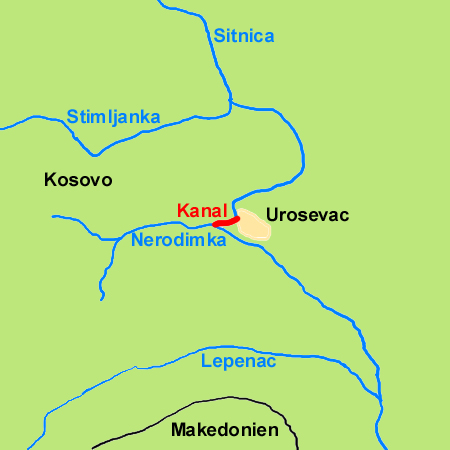 РЕЧНИ РЕЖИМ
Речни режим одређују протицај и водостај.
Протицај је количина воде која протиче на неком месту у јединици времена (m³/sec).
Водостај је ниво (висина) воде (cm).
Реке у Србији имају кишно – снежни режим, највиши водостај је у пролеће (отапање снега, падавине), а најнижи крајем лета и почетком јесени (веће испаравање, мало падавина).
ПРИВРЕДНИ ЗНАЧАЈ РЕКА
наводњавање пољопривредних површина
водоснабдевање насеља
водоснабдевање индустрије
добијање електричне енергије
риболов
рекреација
пловидба
Да поновимо...
Којим сливовима припадају водотоци Србије?
Шта је бифуркација?
Од чега зависи речни режим?
Опиши речни режим река у Србији.
Какав привредни значај имају реке у Србији?
ДОМАЋИ ЗАДАТАК
Реке Србије уцртати у нему карту.